Chào mừng các em đến với bài giảng điện tử E-learning
 Tiết LTVC lớp 2- Bài MRVT về loài chim. Dấu chấm, dấu phẩy.
Giáo viên: Nguyễn Thị Hiền
Đơn vị: Tiểu học Lý Học, Vĩnh Bảo, Hải Phòng.
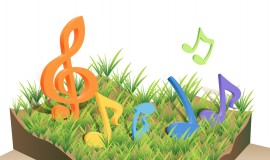 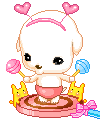 Cùng hát lên nào !
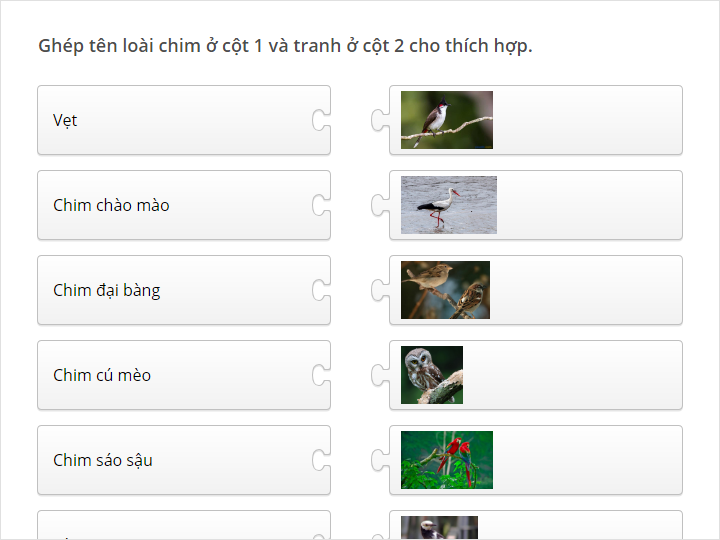 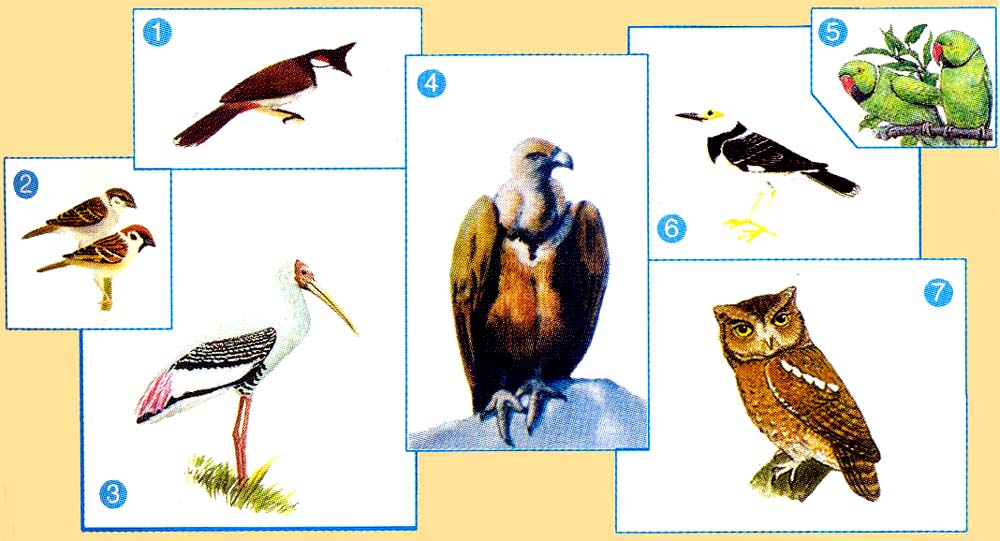 Vẹt
Đại bàng
Chào mào
sáo sậu
Chim sẻ
Cò
Cú mèo
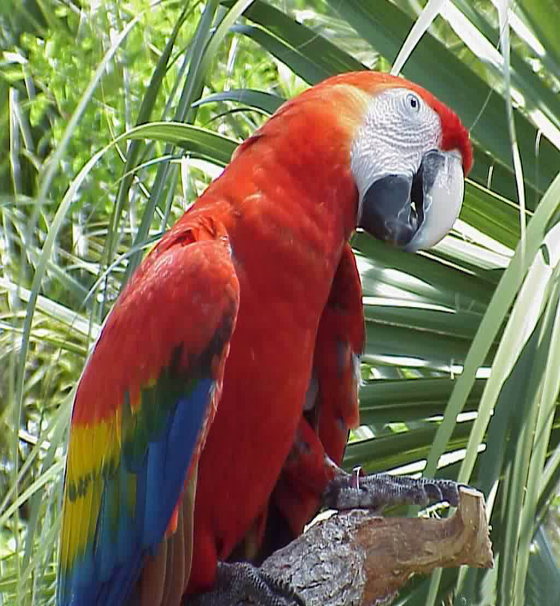 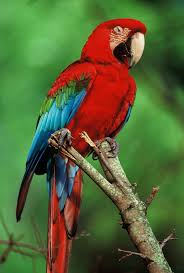 vẹt
Là loài chim có bộ lâu nhiều màu sặc sỡ,mỏ quặp có thể bắt chước tiếng người
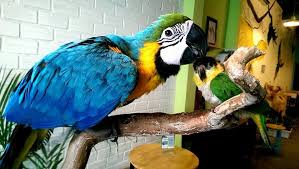 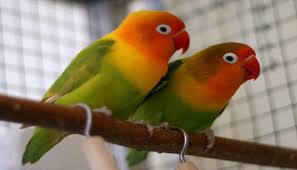 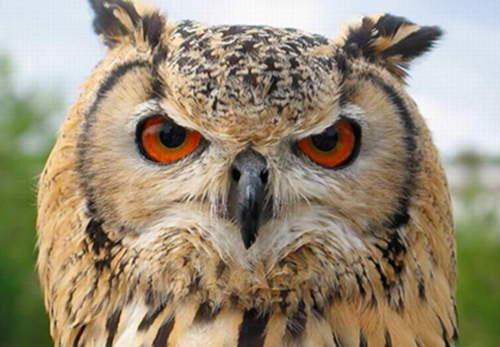 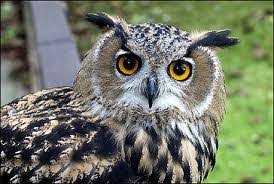 Cú mèo
Loài chim có đôi mắt rất to và sáng nó thường sống về đêm ,có tiếng kêu quái ác và rất hôi
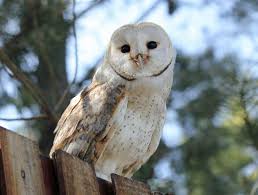 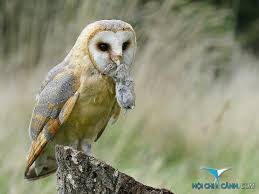 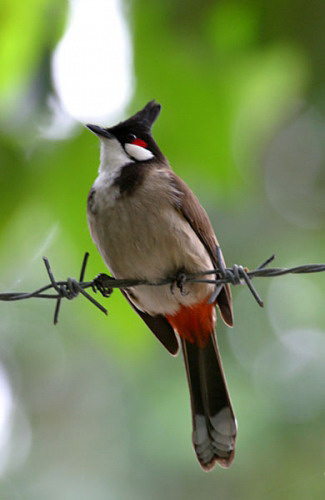 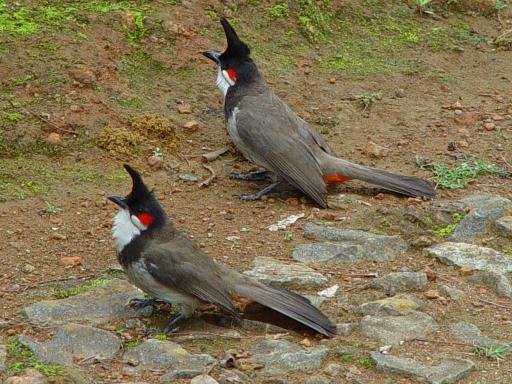 chào mào
Loài chim nhỏ, đầu có túm lông nhọn như 1 cái mào hai má trắng phía trên mảng trắng là màu đỏ, hay ăn các quả mềm.
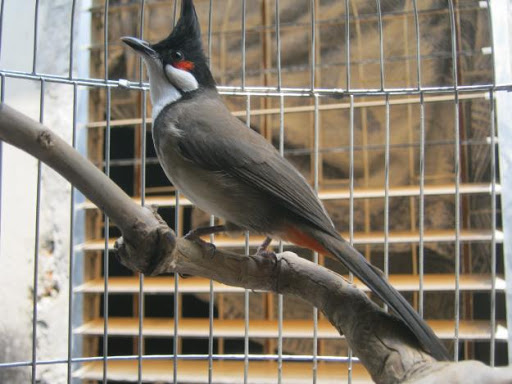 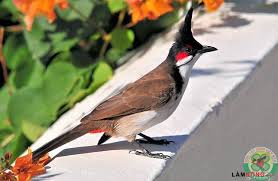 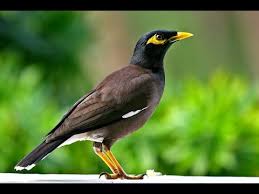 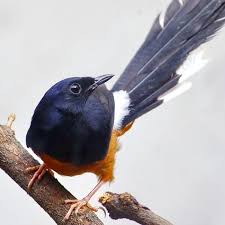 Sáo sậu
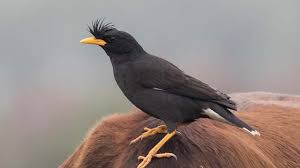 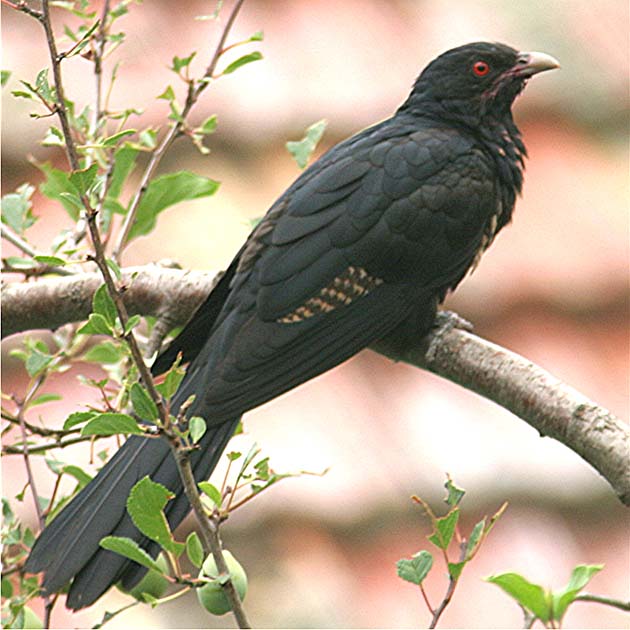 Loài chim có thân nhỏ, lông thường màu đen hoặc đen xám, tím biếc hoặc xanh biếc, mỏ và chân màu vàng. Thức ăn của sáo sậu là các loại hạt thực vật và các loại côn trùng nhỏ.Đây là loài chim có giọng hót
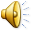 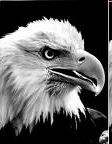 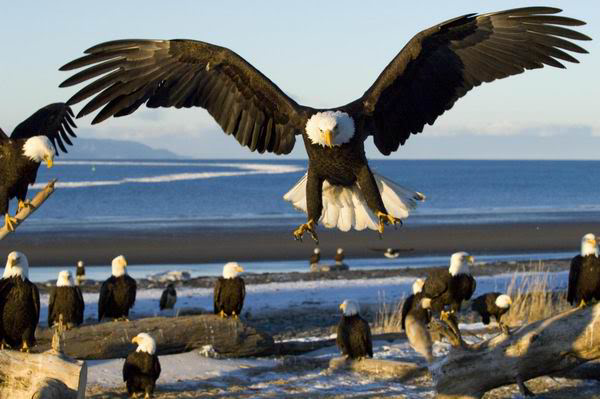 Đại bàng
Là loài chim săn mồi cỡ lớn, mắt tinh, cánh dài và rộng, bay rất cao và rất xa, chân có lông đến tận ngón, sống ở vùng núi cao;
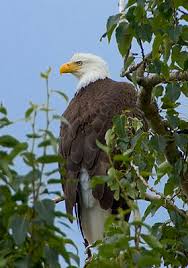 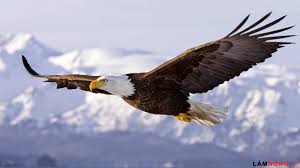 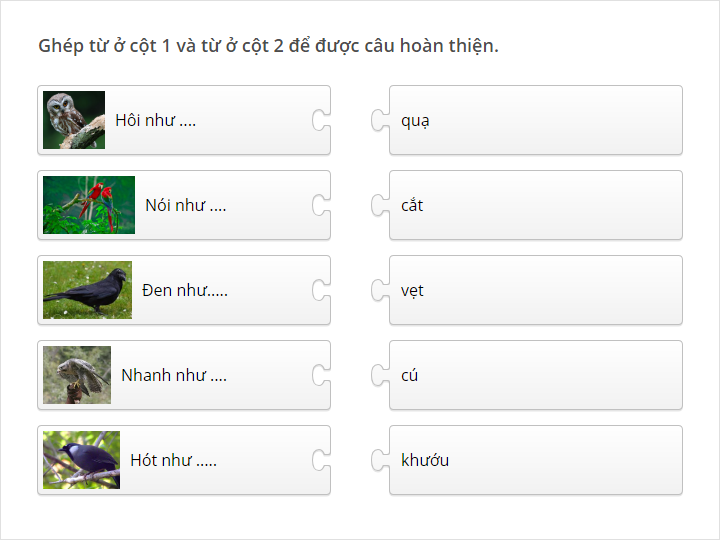 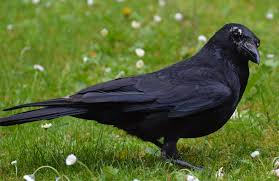 Đen như quạ.
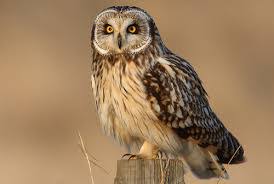 Hôi như cú
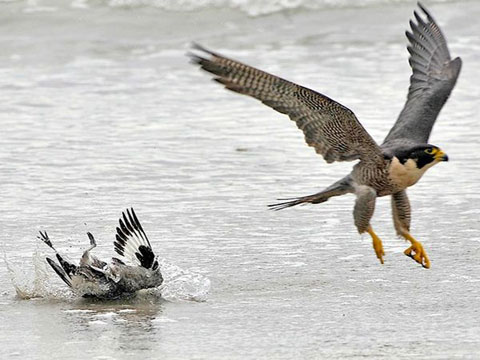 Cắt
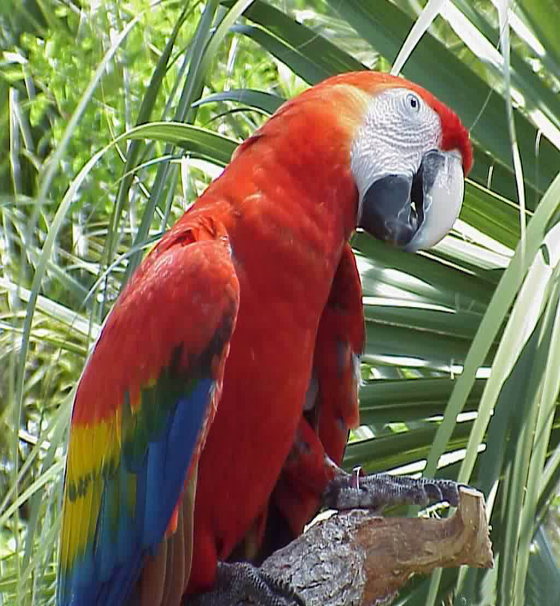 Vẹt
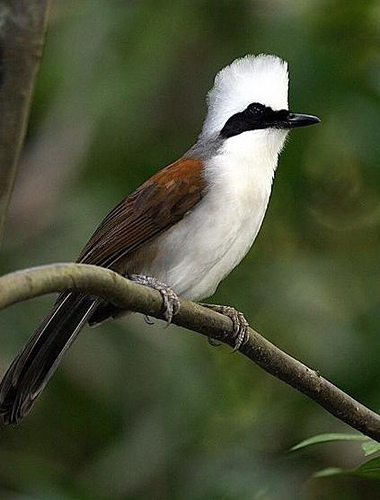 Khướu
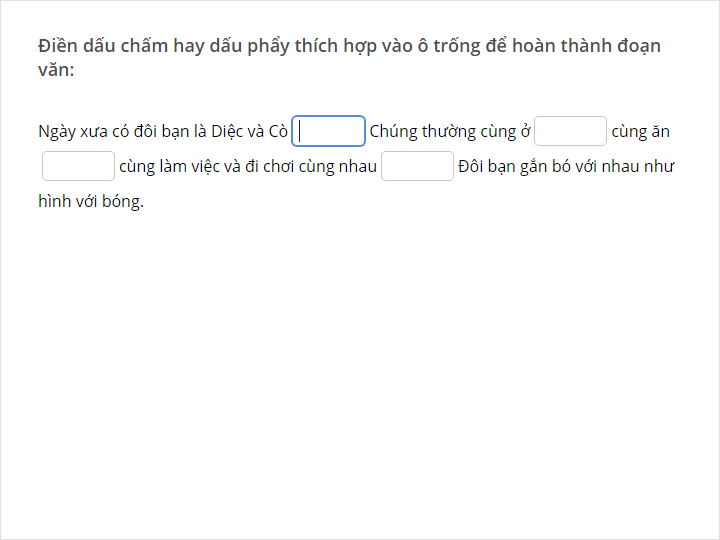 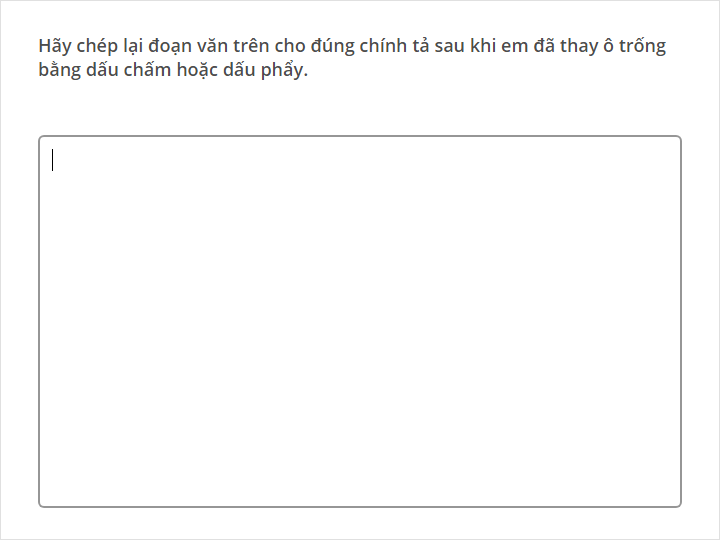 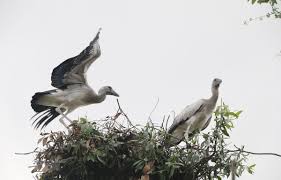 Diệc và Cò
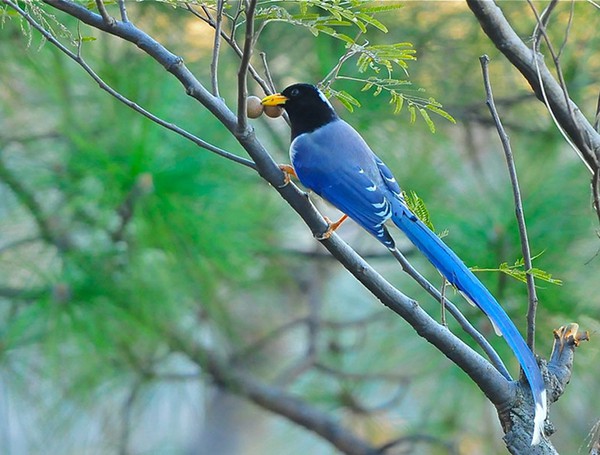 CẢM ơn CÁC EM 
đã chú ý lắng nghe !
Tạm biệt các em!